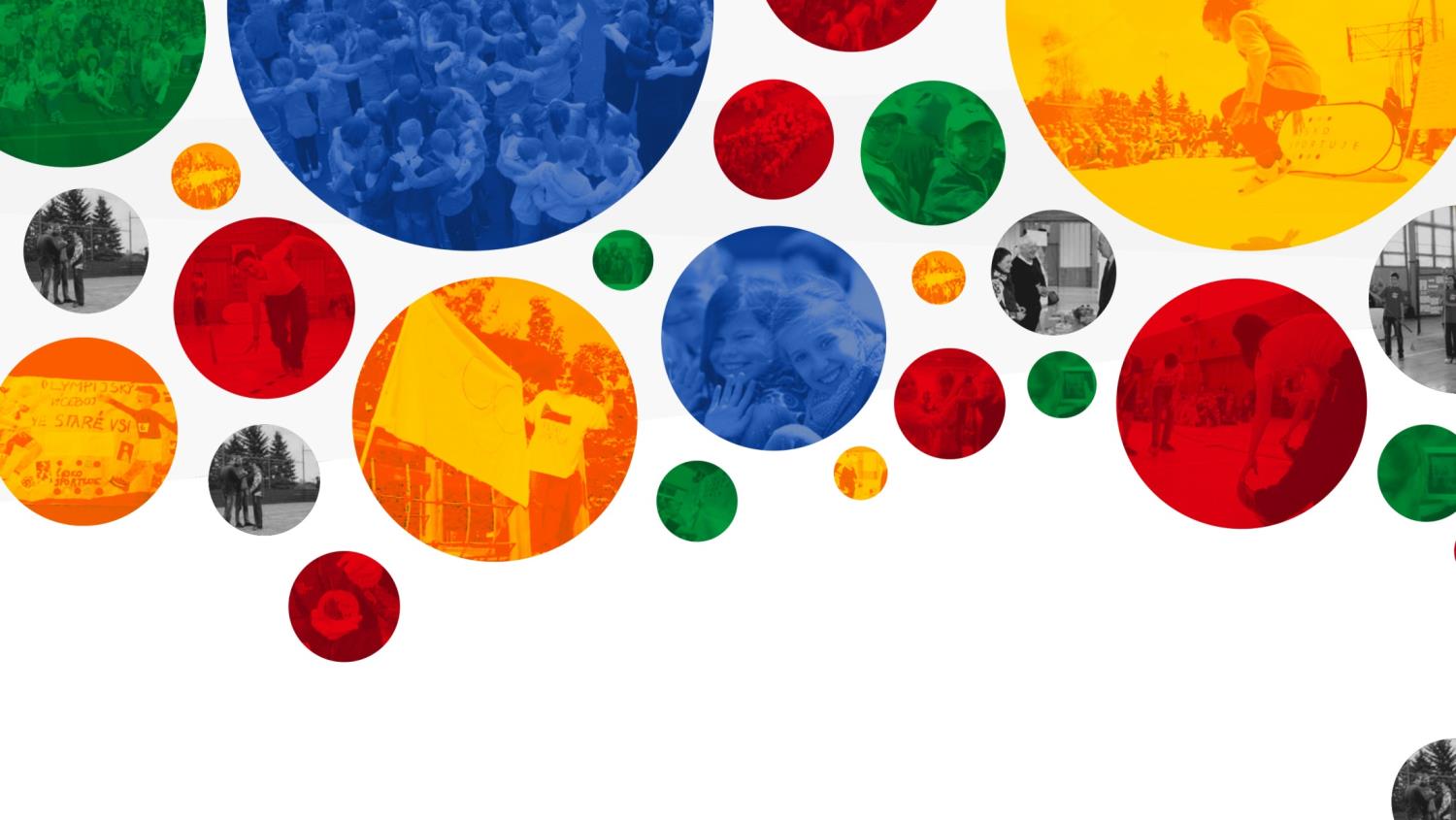 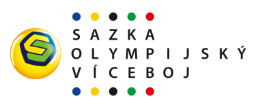 SAZKA OLYMPIJSKÝ VÍCEBOJ 2014/2015
ČESKÉ DĚTI NESPORTUJÍ
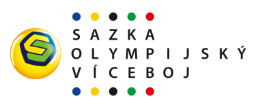 fyzická zdatnost se zhoršuje
za dvacet let se počet obézních dětí zpětinásobil
v Česku sportuje pravidelně jen 28 % lidí
v Německu je to dvojnásobek
proto je tu projekt Česko sportuje
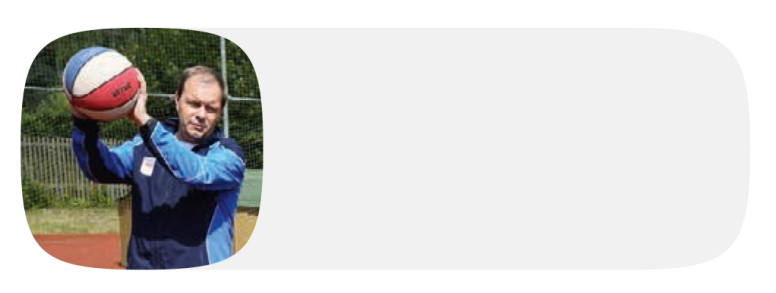 „Je vidět, že děti jsou na tom
pohybově hůř, než když jsem učil.“
Marcel Chládek

ministr školství, mládeže
a tělovýchovy, bývalý tělocvikář
1. ročník OLYMPIJSKÉHO VÍCEBOJE
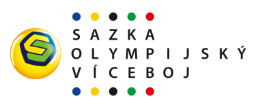 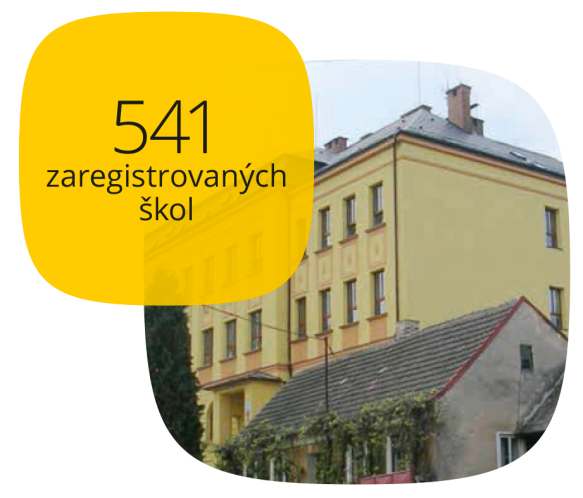 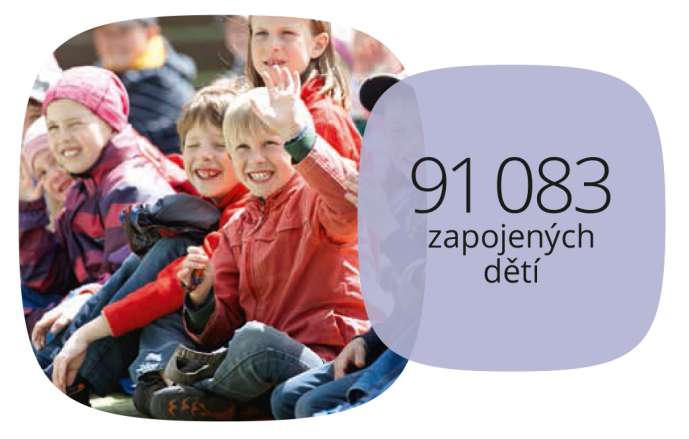 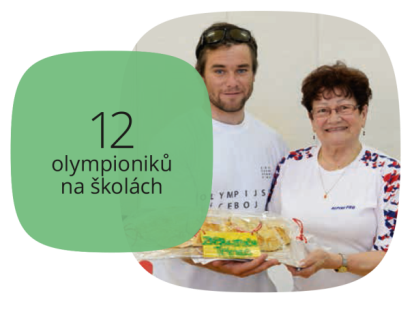 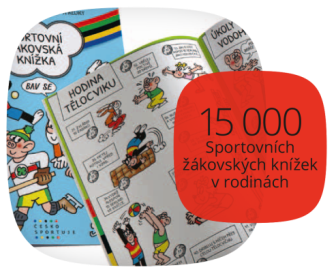 SAZKA OLYMPIJSKÝ VÍCEBOJ – 2. ročník
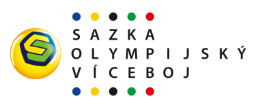 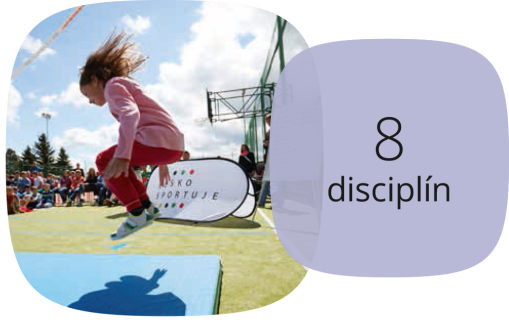 nejde o nejlepší výkony
cíl je zapojit co nejvíce žáků 1.–9. tříd ZŠ
8 měřitelných disciplín v průběhu TV
doplňkové kreativní úkoly
olympijské hlídky a tréninky s olympioniky
sportovní žákovské knížky pro nejmenší
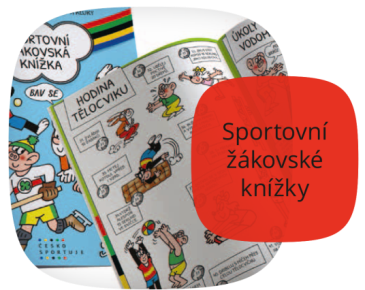 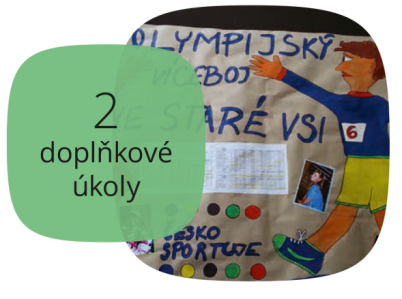 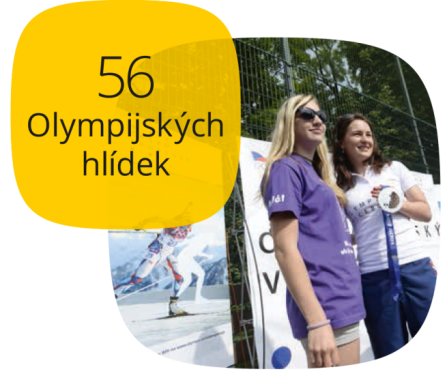 CÍLE PRO ROČNÍK 2014/2015

září 2014 – červen 2015
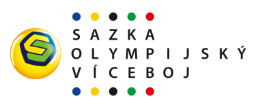 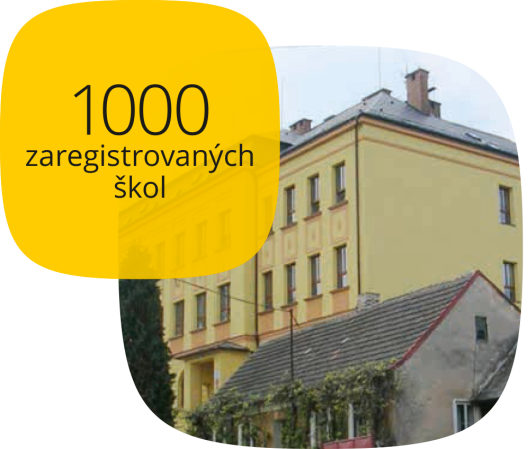 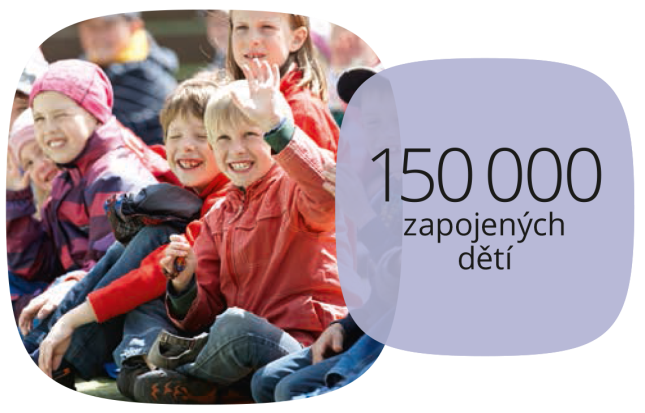 \\\\\\\S
AMBASADOŘI PROJEKTU
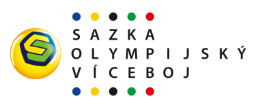 Ondřej Bank
Vavřinec Hradilek
Mirka Knapková
Kristýna Kolocová
Jiří Prskavec
Martina Sáblíková 
Markéta Sluková
Veronika Vítková
Tomáš Verner
Denisa Rosolová
Český klub olympioniků
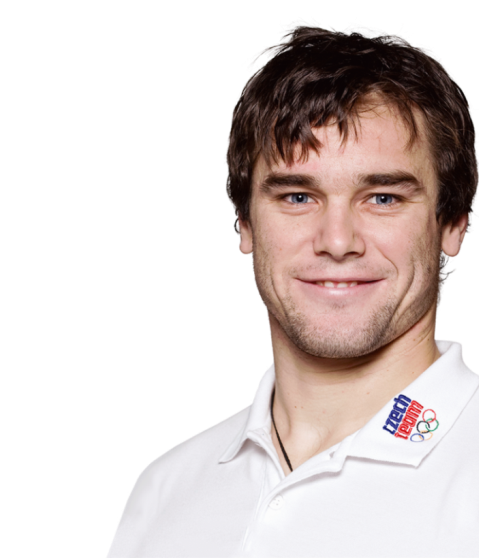 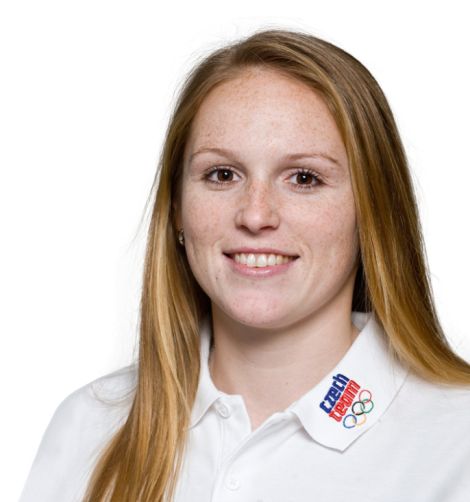 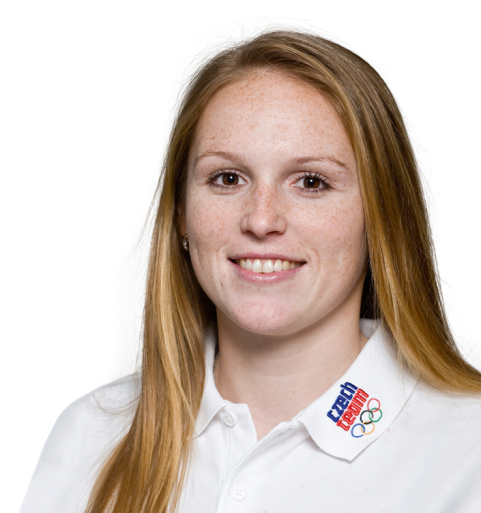 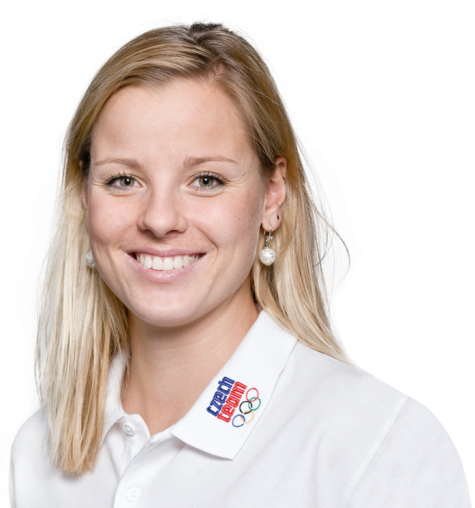 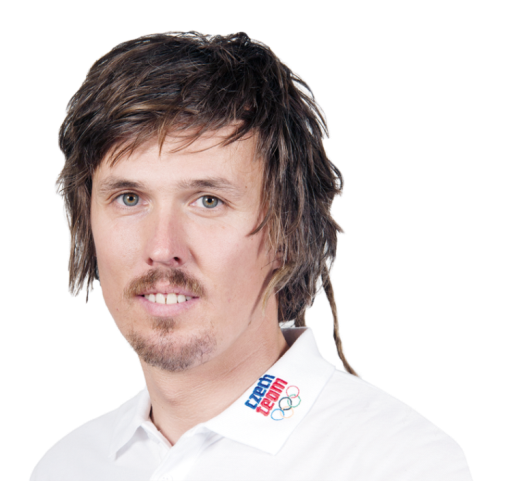 KRISTÝNA KOLOCOVÁ, MARKÉTA SLUKOVÁ, ONDŘEJ BANK, VAVŘINEC HRADILEK
CO ZÍSKAJÍ ZAPOJENÉ ŠKOLY
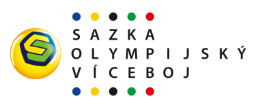 vítězné školy – sportovní vybavení v celkové hodnotě 500 000 Kč
prvních 500 zaregistrovaných škol získá sportovní set s vybavením a žákovské knížky pro žáky 1.–3. ročníků
nejaktivnější školy – Olympijské hlídky a tréninky s olympioniky přímo na škole
individuální analýzy výsledků žáků i tříd s doporučením na aktivity pro zlepšení
analýzy sportovních předpokladů žáků, určení pohybového typu 
      a doporučení na konkrétní sporty a kluby v okolí
bonusový program pro garanty
účastnické certifikáty od ČOV
podpora ze strany organizátora
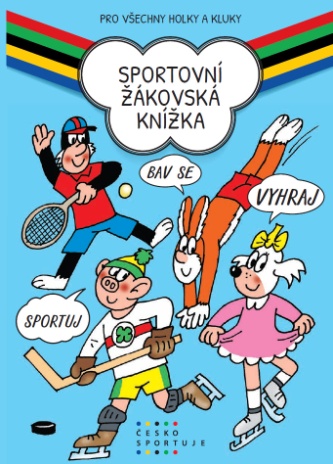 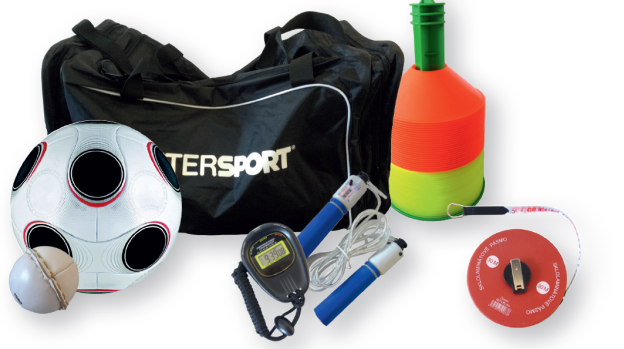 REGISTRACE PRO ŠKOLY

www.ceskosportuje.cz/sazkaolympijskyviceboj
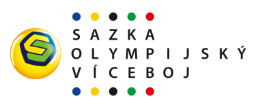 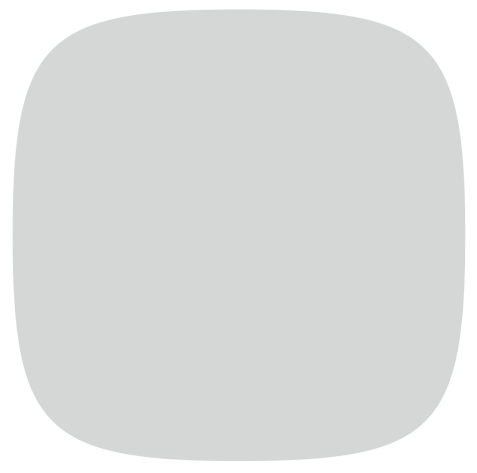 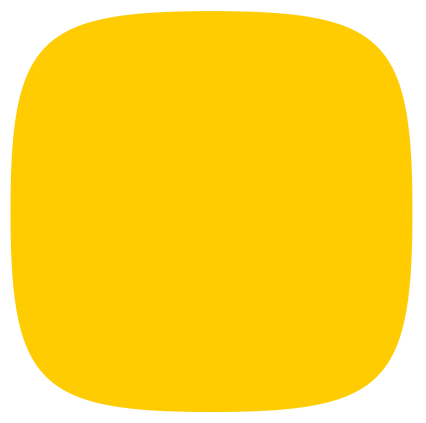 9.00 hod
23. 9. 2014
Škola si zvolí garanta, který bude mít projekt za danou školu na starosti.

KONTAKT pro školy

viceboj@olympic.cz

+420 720 402 199 (po-pá 10-16 hod.)

www.ceskosportuje.cz/sazkaolympijskyviceboj
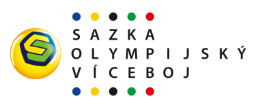 Pošlete, prosím, informace o Sazka Olympijském víceboji na základní školy, se kterými komunikujete, a vyzvěte je, aby se do projektu zapojily a pomohly nám rozhýbat děti po celé ČR.

DĚKUJEME ZA SPOLUPRÁCI
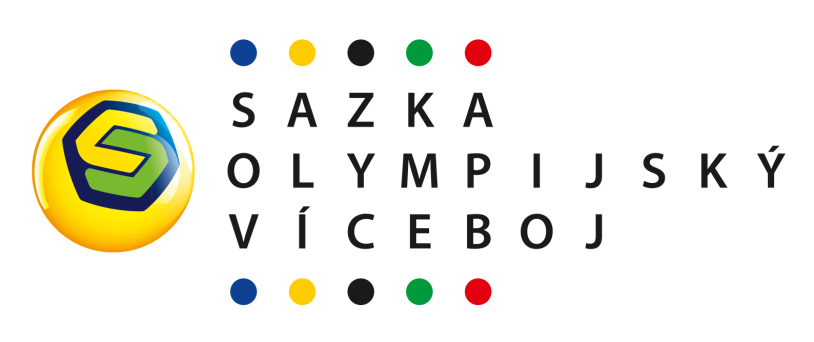